ТЕМА: «Разговор о маме»
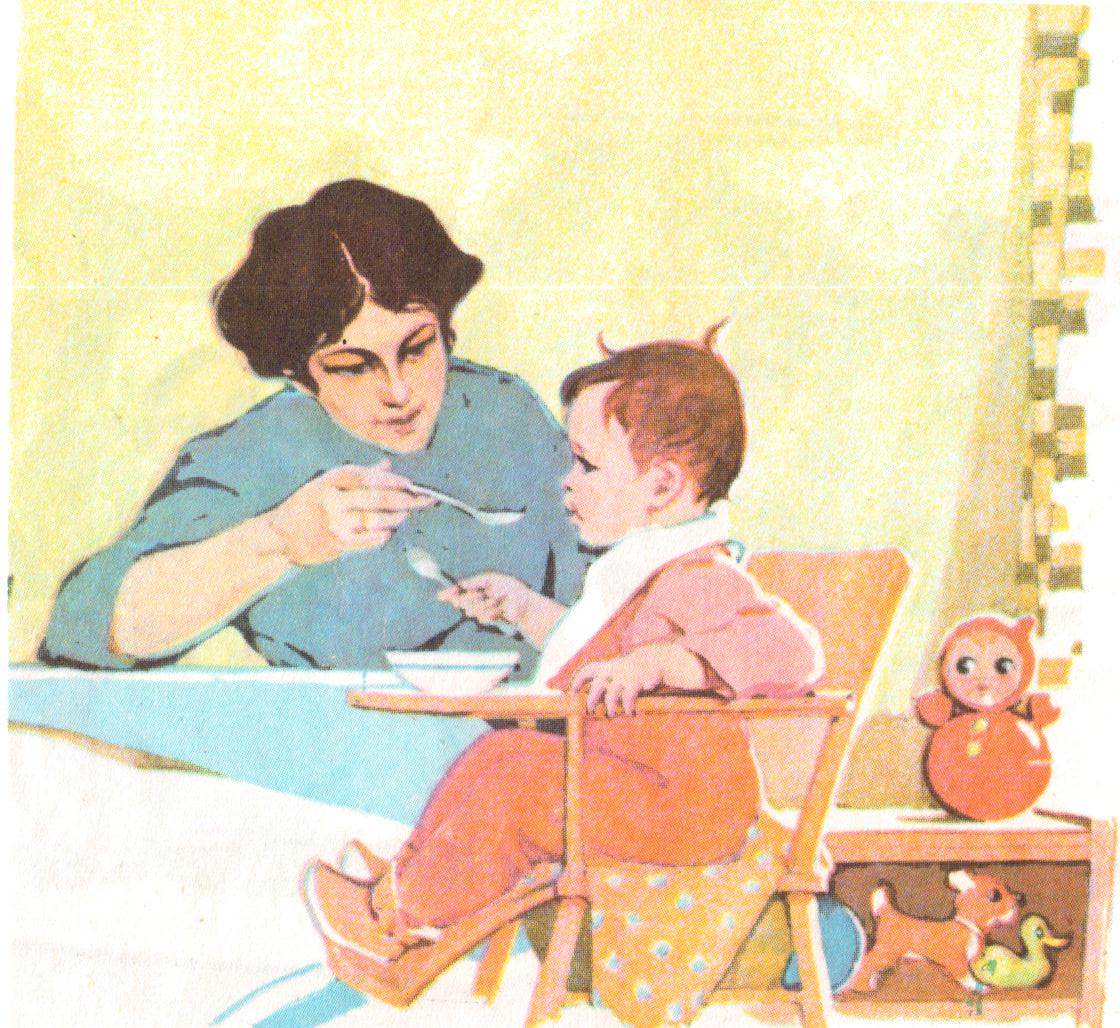 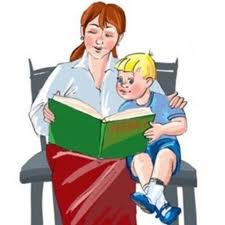 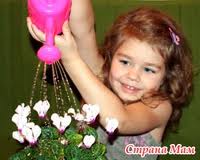 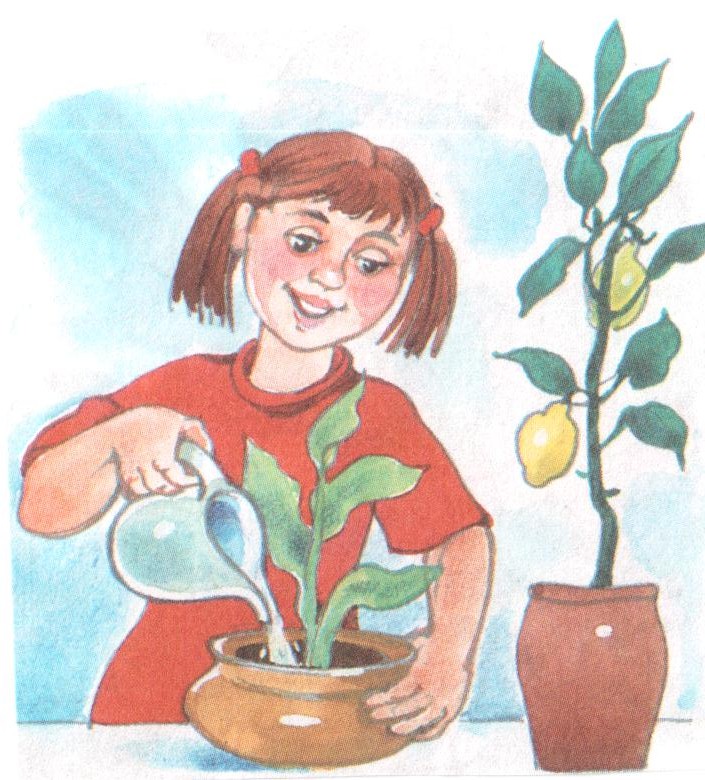 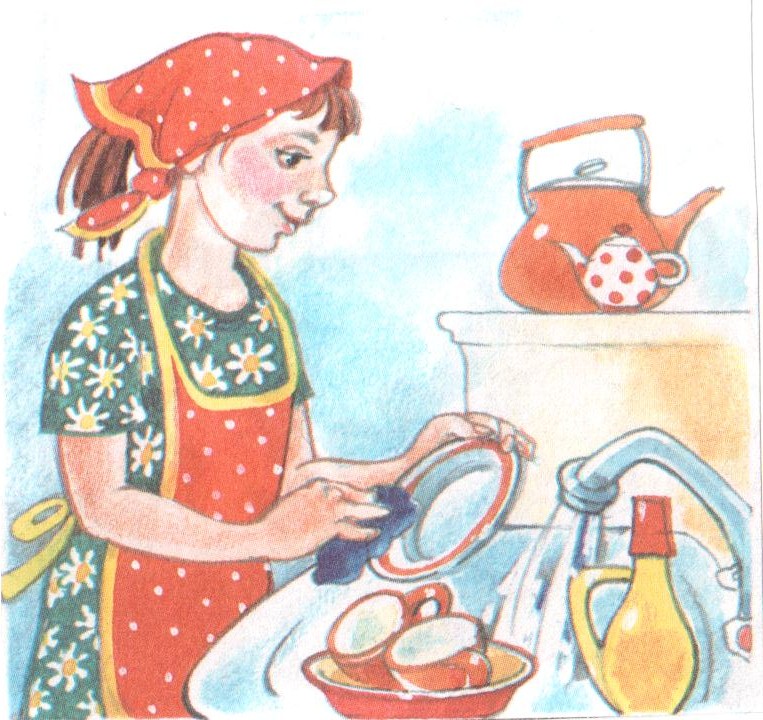 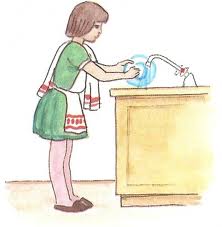 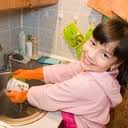 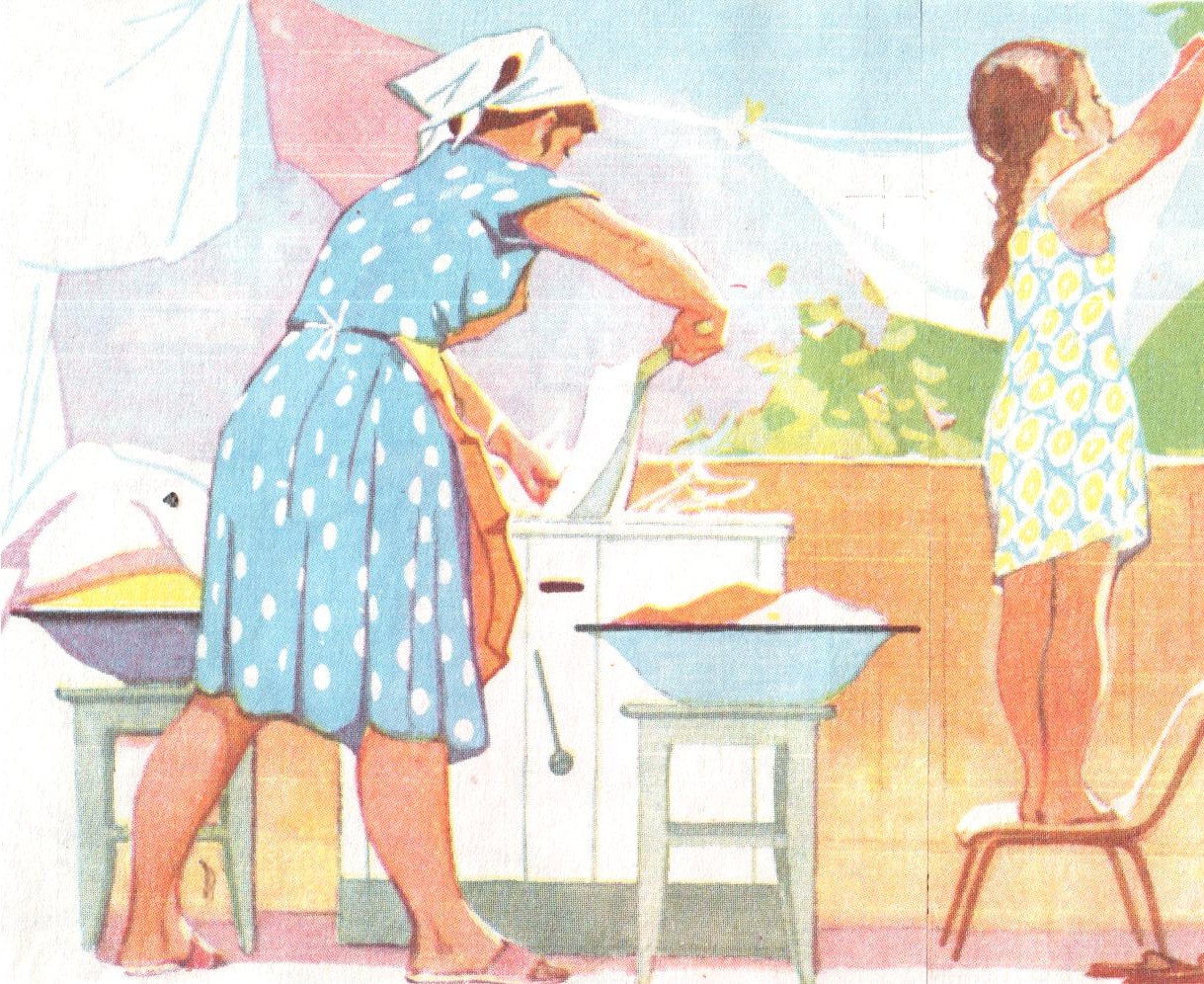 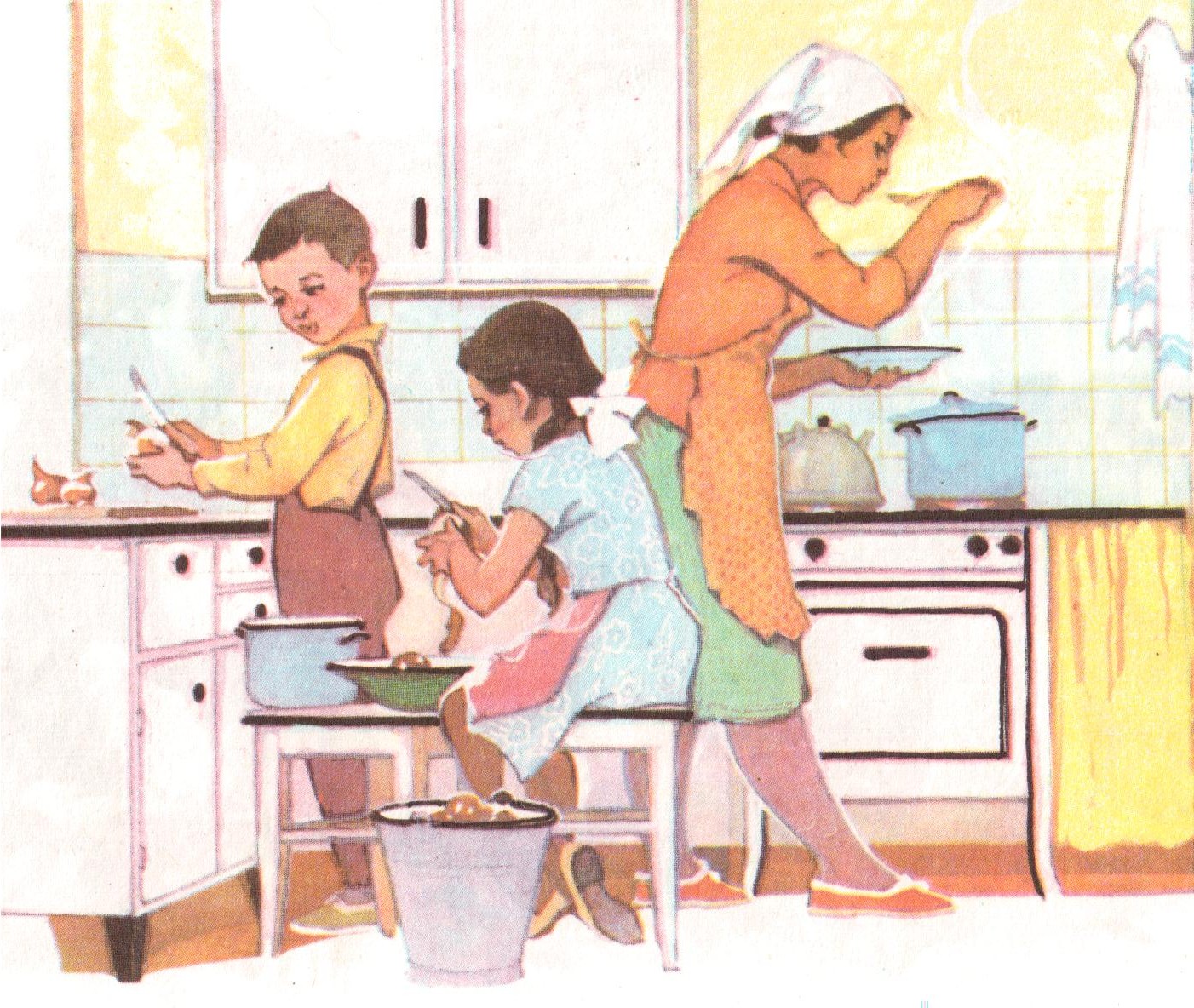 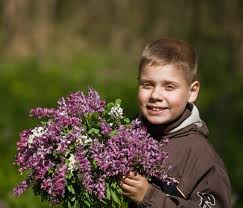 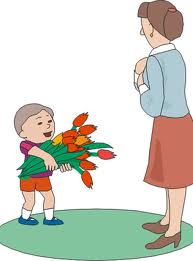 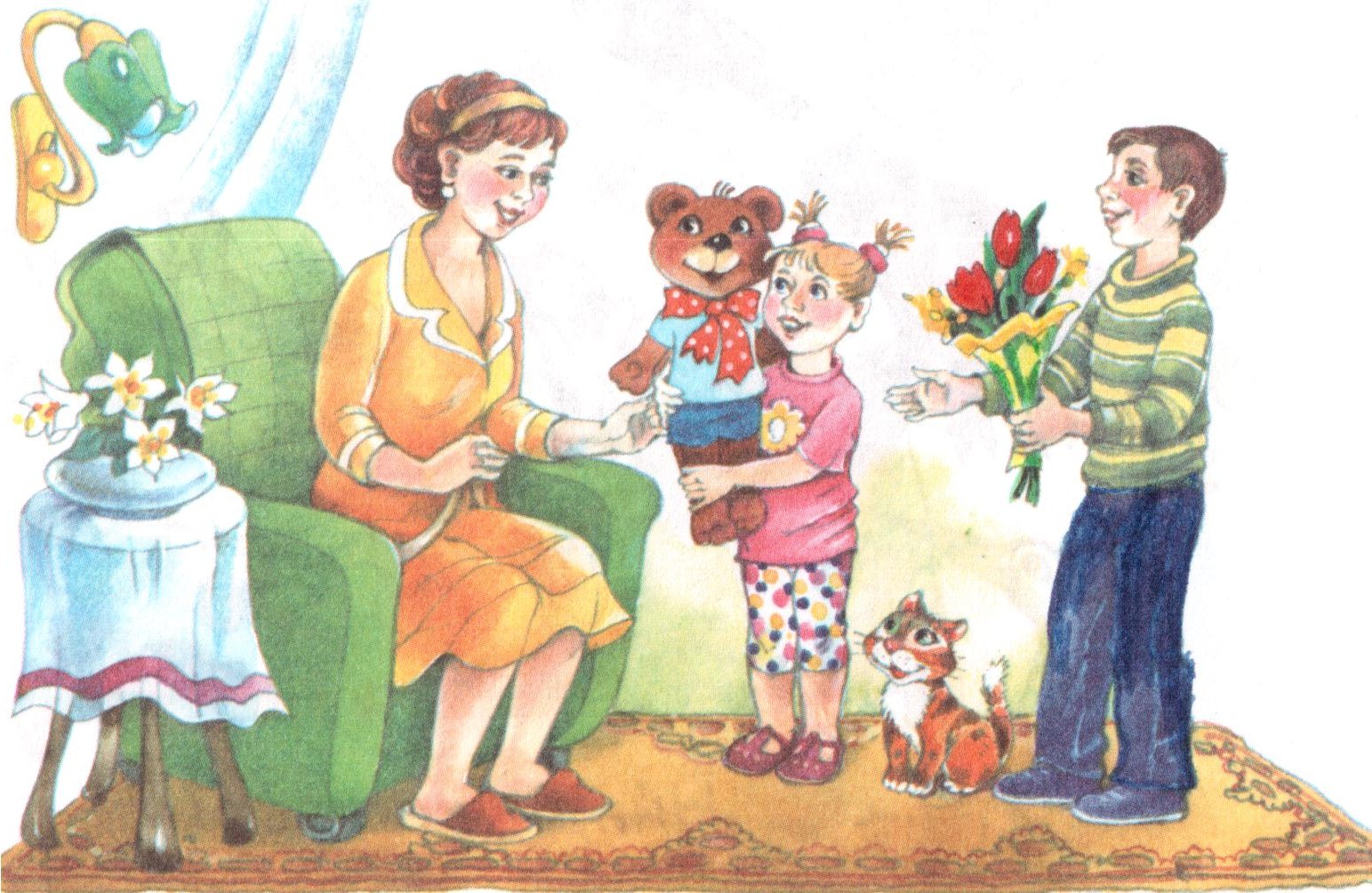